Подкладка промежуточного рельсового скрепления
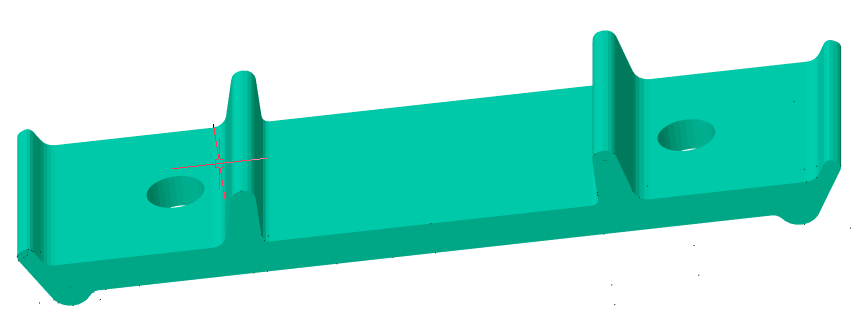